Косметические диски Cleanic
Mарт 2016
Harper Hygienics Confidential
Cleanic является самым узнаваемым и чаще всего выбираемым брендом косметических дисков в Польше
Диски: узнаваемость и выбор потребителей данной категории, Польша
Использование – когда-либо
Использование – последние 3 мес.
N= 300 (потребители категории)
Данные в %
Поддерживаемая узнаваемость
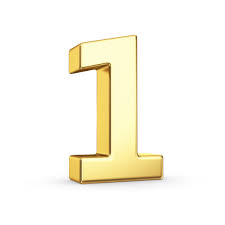 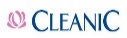 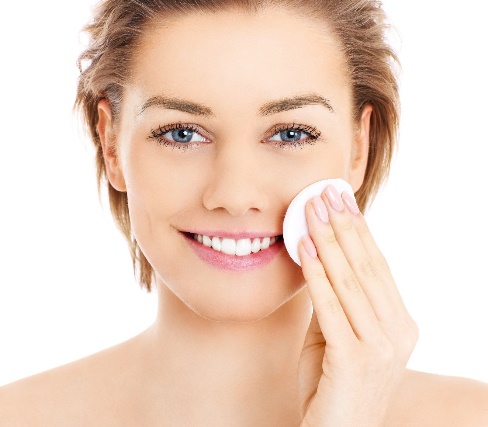 Источник: имджевое исследование, декабрь 2013, потребители категории
Harper Hygienics Confidential
2
Cleanic предлагает потребителям широкий и разнообразный спектр продуктов, среди которых каждый найдет то, что отвечает его потребностям. Наши продукты изготовлены из стопроцентного и высококачественного хлопка.
Эконом-линия Soft&Comfort
Специализированная
линия
Основная линия
Pure Effect
Премиум линия
Silk Effect
Премиум линия
Sensitive
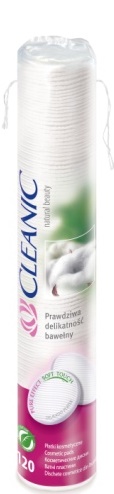 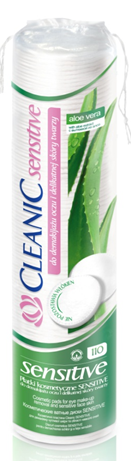 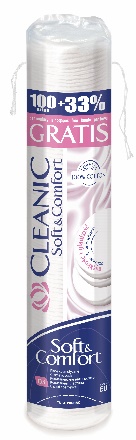 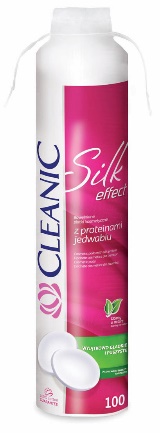 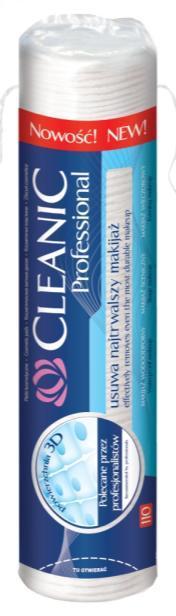 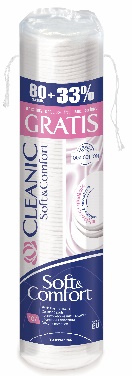 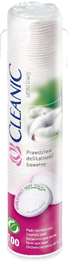 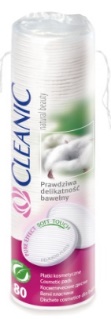 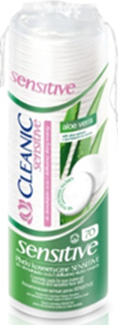 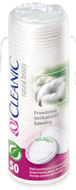 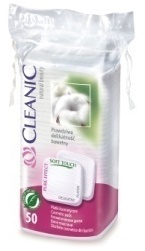 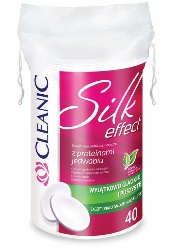 Harper Hygienics Confidential
3
Линия Cleanic Pure Effect
Диски изготовлены из 100% хлопка
«Вельветовая» поверхность Pure Effect на 15% больше, чем у гладких дисков
Поверхность диска смягчена вечеством Soft Touch, благодаря чему диск более мягкий и нежный
Доступны в двух формах: круглые и квадратные  
Доступны в широком диапазоне размеров упаковки: 50, 80, 100, 120 шт.
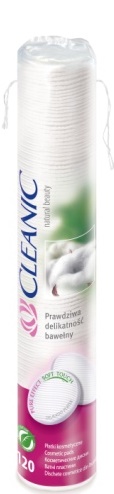 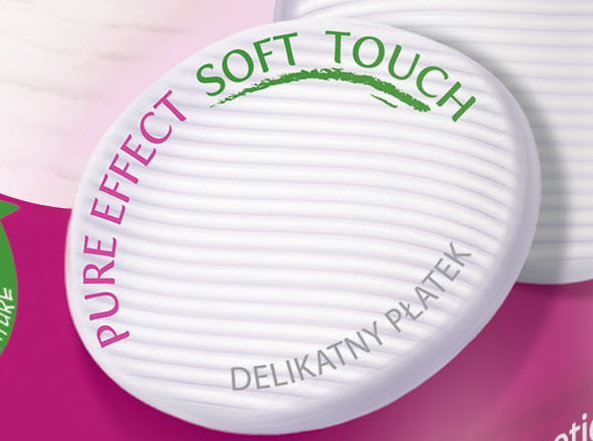 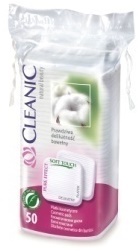 Harper Hygienics Confidential
4
Линия Cleanic Silk Effect
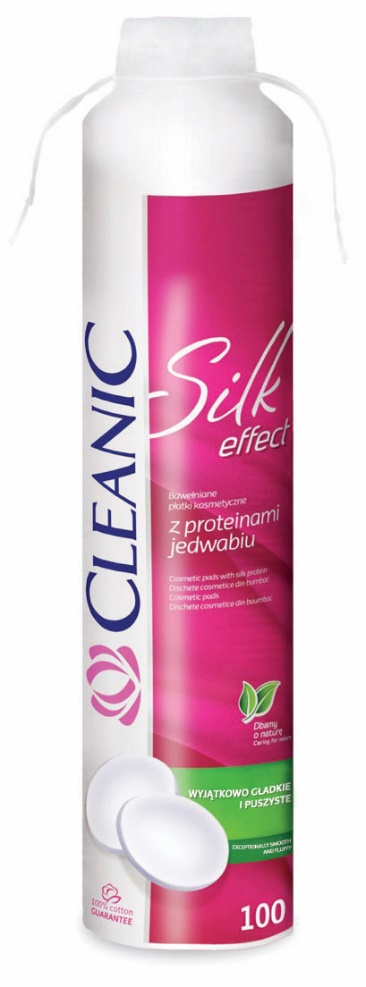 Исключительно толстые и мягкие диски гарантируют оптимальную степень впитывания косметических средств и комфортное снятие макияжа
Благодаря содержанию протеинов шелка диски очень гладкие и нежные
Овальная форма и больший размер дисков гарантирует более высокую эффективность и облегчает снятие макияжа
Доступны в двух вариантах упаковок: круглые 100 шт. и овальные 40 шт.
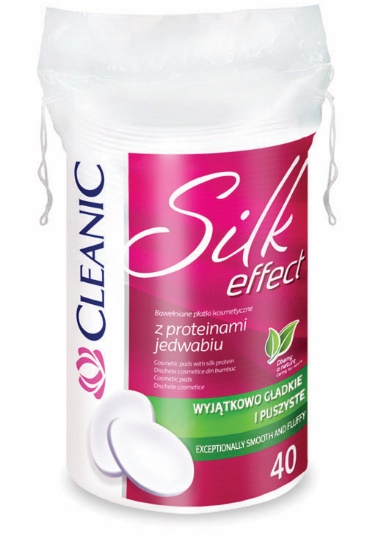 Harper Hygienics Confidential
5
Линия Cleanic Sensitive
Диски содержат экстракт алоэ, который придает им мягкость и нежность
Прошитые края дисков предотвращают отделение волокон
Рекомендованы для снятия макияжа с глаз и нежной кожи лица
Доступны в двух вариантах упаковок: 110 и 70 шт.
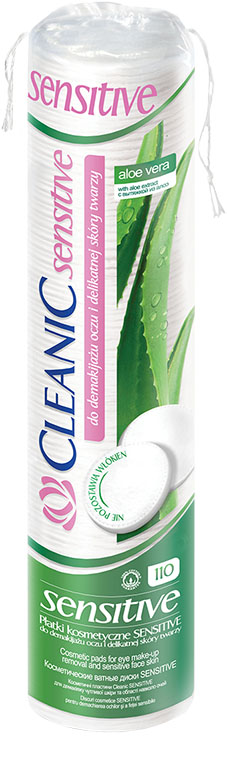 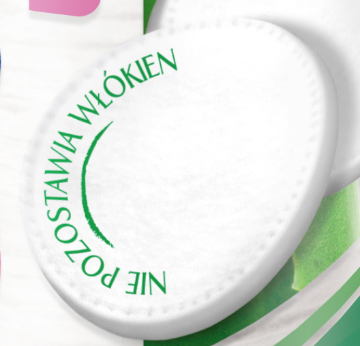 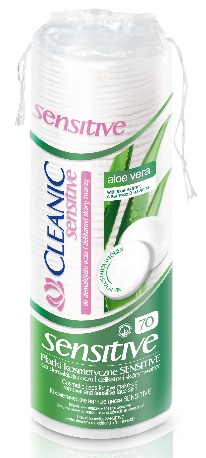 Harper Hygienics Confidential
6
Линия Cleanic Soft&Comfort
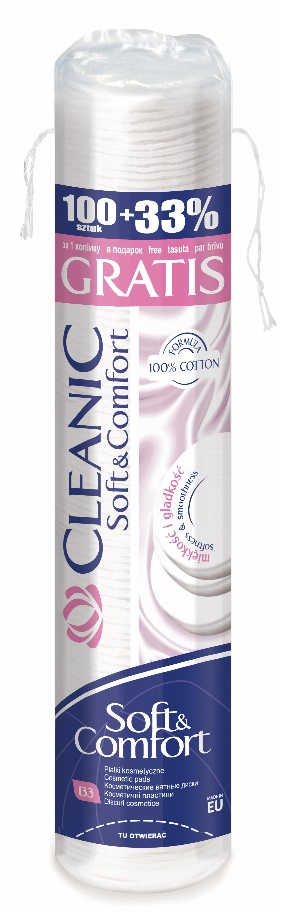 Мягкие и гладкие диски с формулой «100% хлопок»
Отличаются высокой прочностью
Выгодное предложение: +33% бесплатно
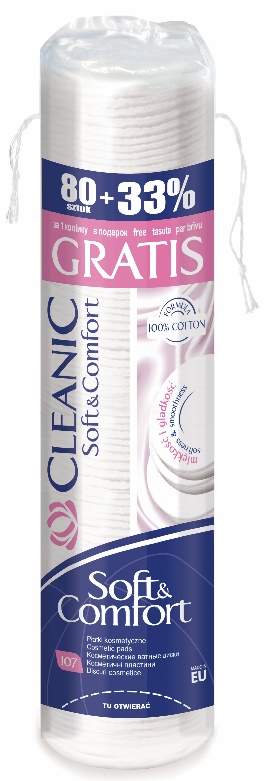 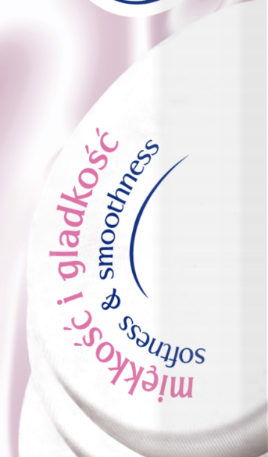 Harper Hygienics Confidential
7
Диски Cleanic Professional
Диски с трехмерной структурой, которая улучшает эффективность очищения
Выпуклая поверхность снимает остатки макияжа, а вогнутая собирает их
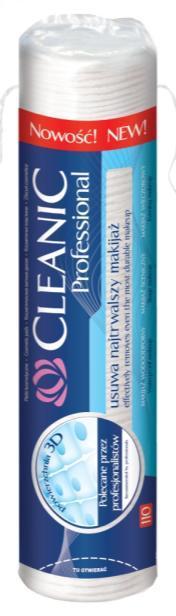 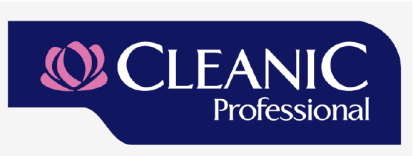 Harper Hygienics Confidential
8
Ватные диски Cleanic имеют все ключевые преимущства категории: не оставляют волокон, выполнены из натуральных ингредиентов и эффективно очищают кожу лица
Ватные диски: имидж брендов
N= 300 (потребители категории)
Данные в %
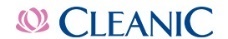 Важность для категории
Источник: имджевое исследование, декабрь 2013
Harper Hygienics Confidential
9
Флагманский продукт Cleanic: ватные диски Pure Effect очень высоко оцениваются потребителями. Большинство женщин считает, что они эффективно удаляют загрязнения, прочные и мягкие.
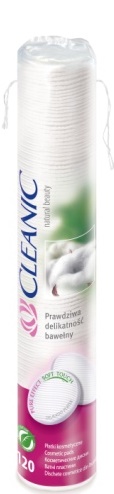 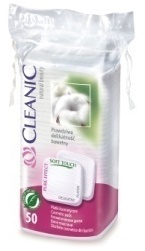 Источник: «слепое» тестирование косметических дисков, Millward Brown, февраль 2015
Спасибо за внимание!
Harper Hygienics Confidential